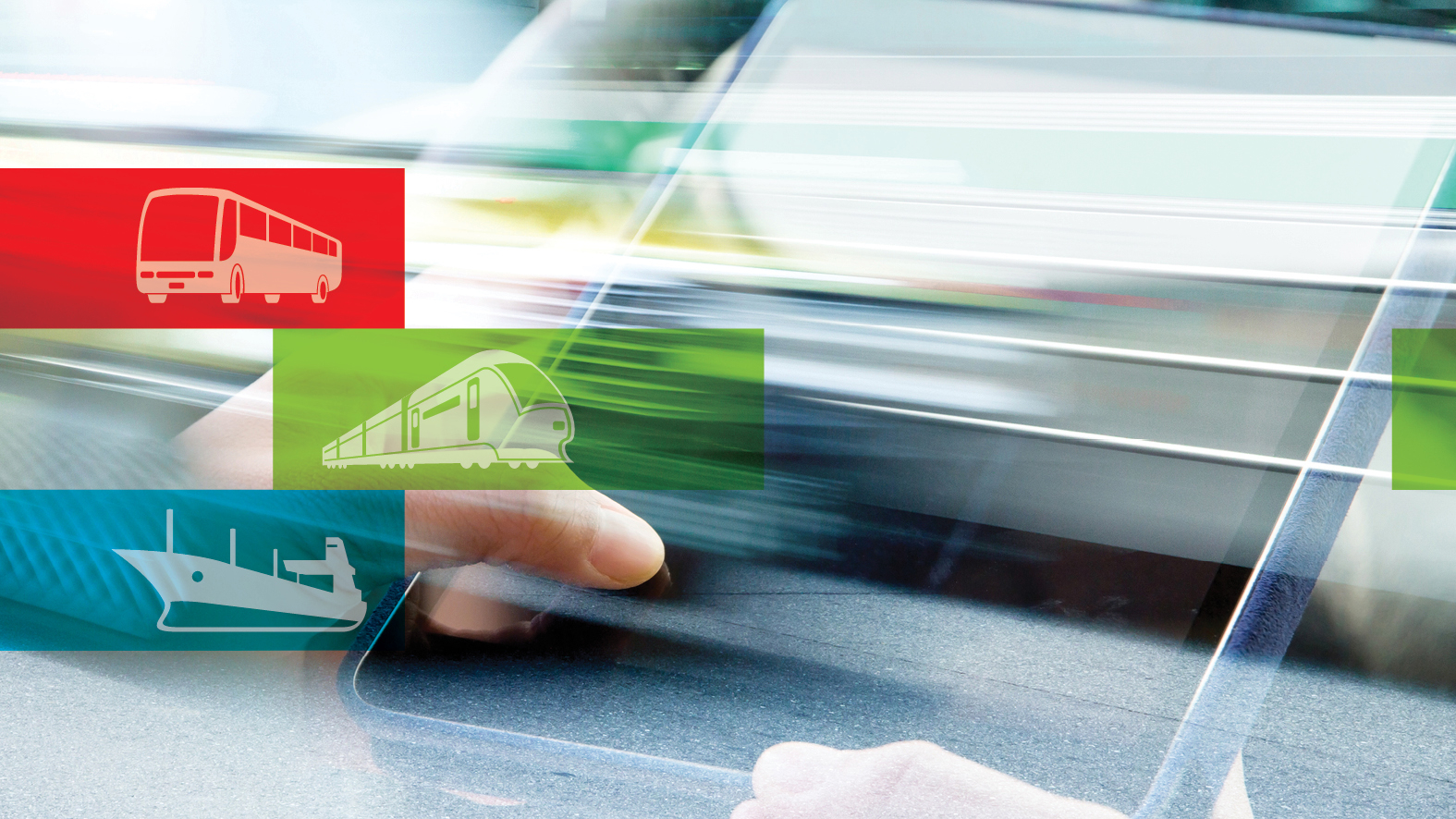 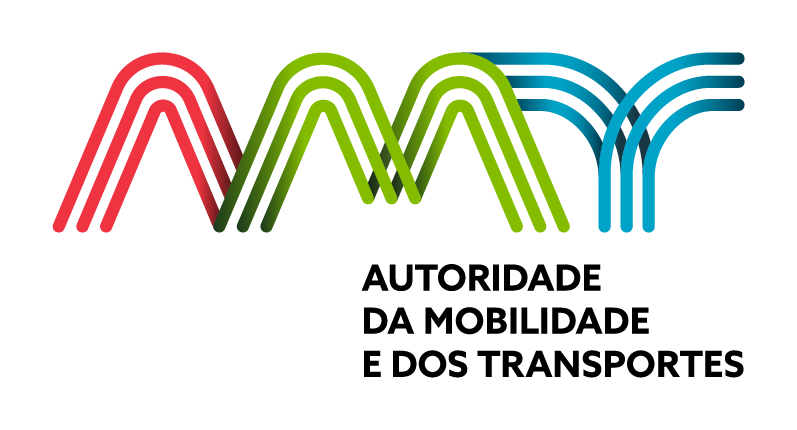 Cibersegurança
11 de dezembro de 2023
1
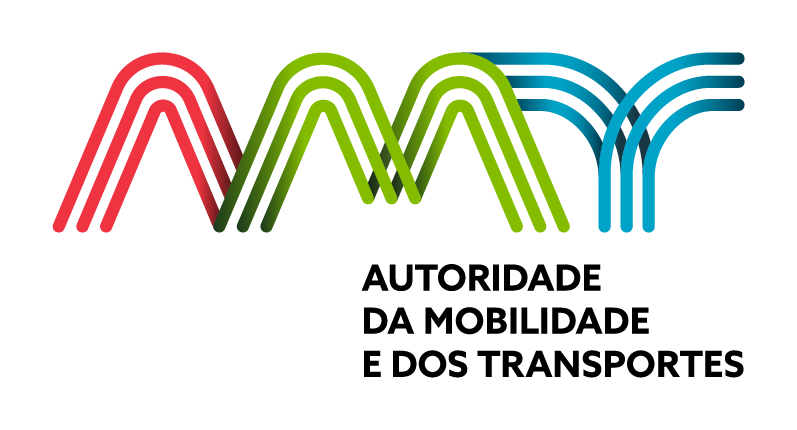 Agenda
por Unidade Orgânica
Objetivos da Formação
Enquadramento Jurídico e Regulamentar
Conceitos Básicos – Malware e Ciberataques 
Phishing – Como identificar
Navegação Segura na Web
Atualizações e Segurança de Software
Redes Sociais e Privacidade Online
Segurança Fora do Escritório
Proteção de Conta
Backup de Dados
Cultura de Segurança
Q&A
L
A
B
C
D
E
F
G
H
I
J
K
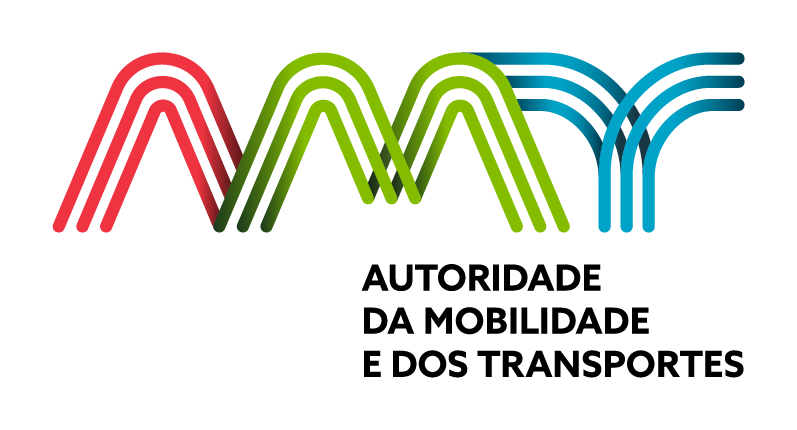 Objetivos da Formação
por Unidade Orgânica
Segurança
entre
Utilizadores
Consciencialização
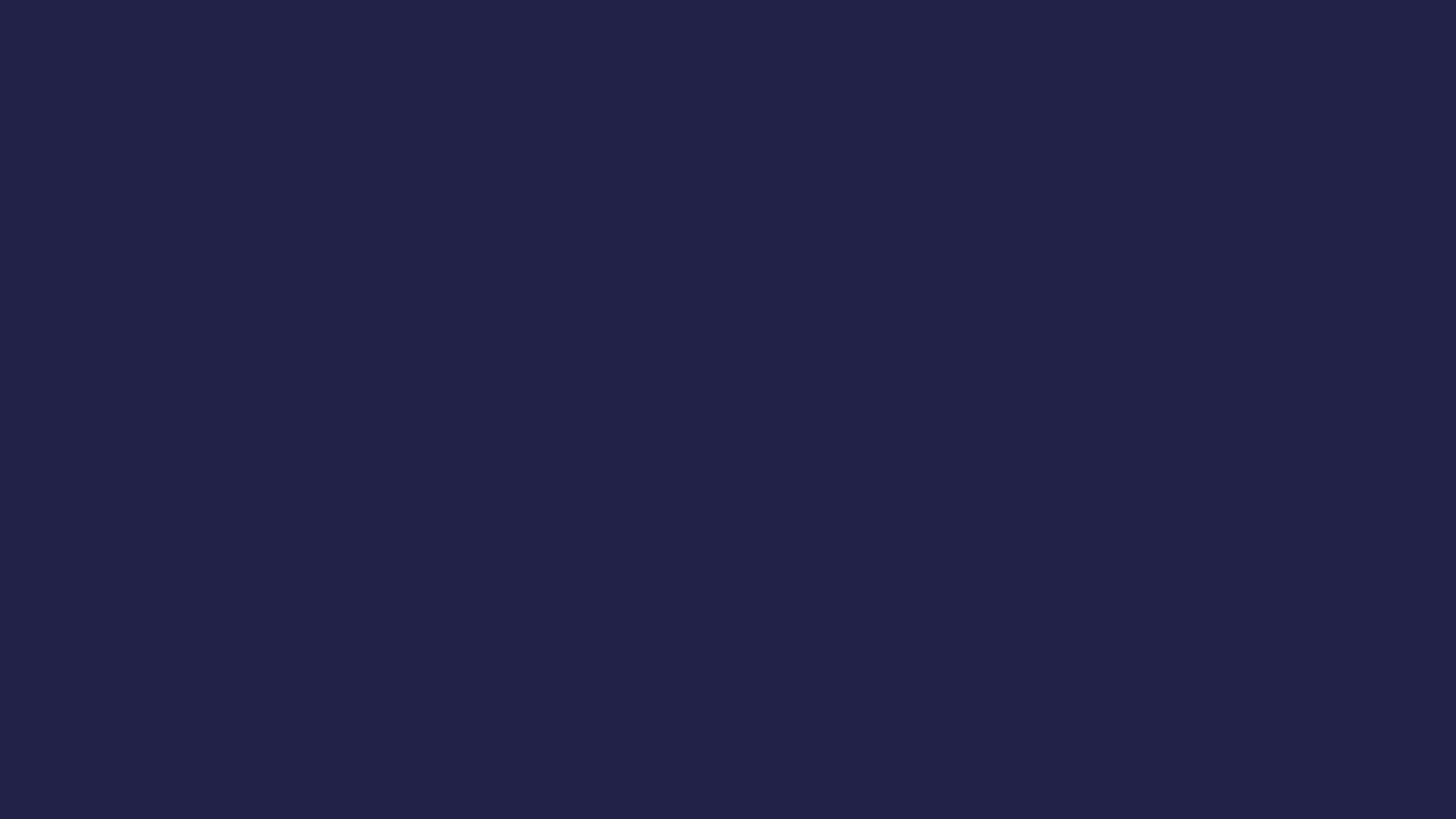 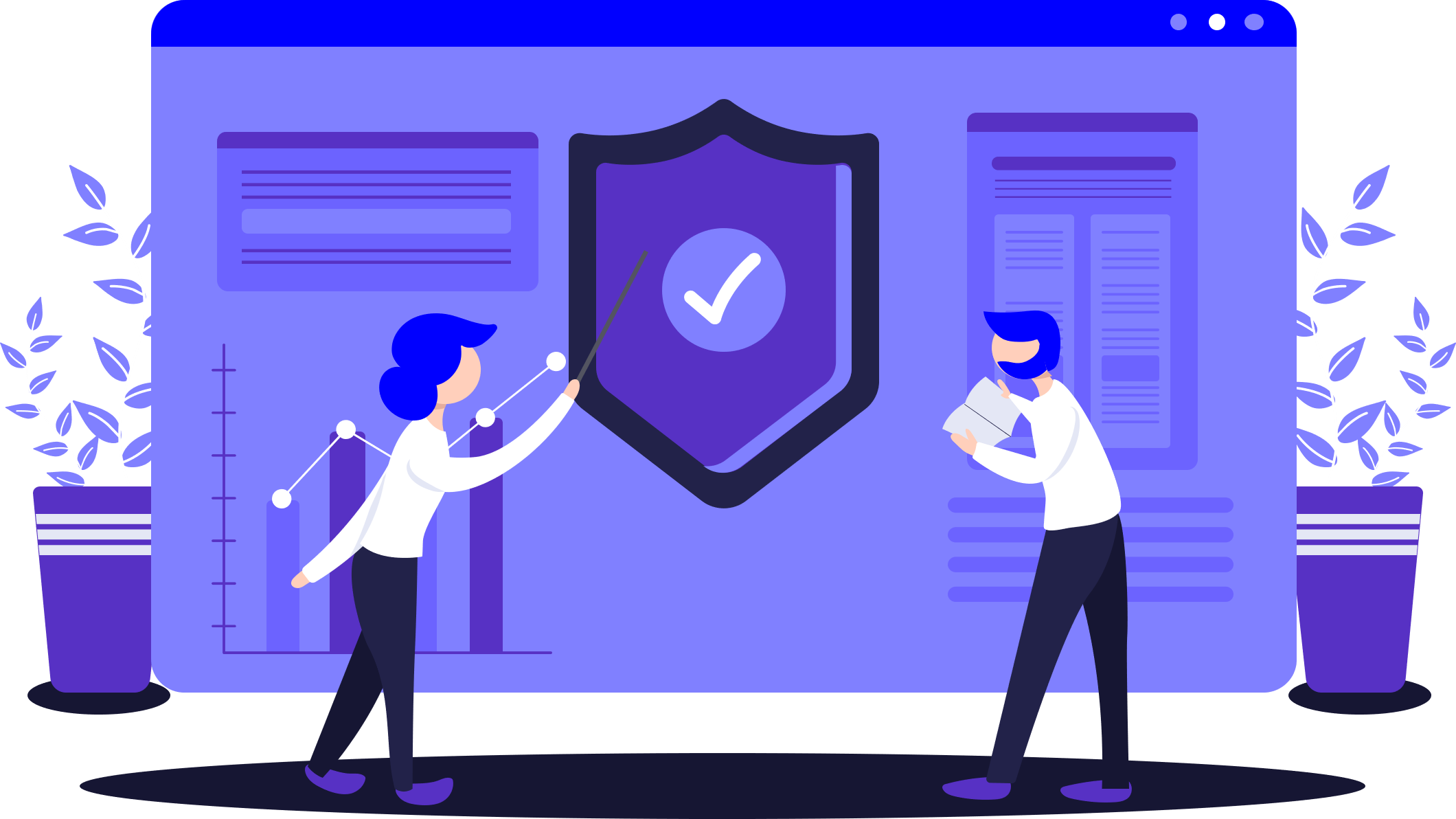 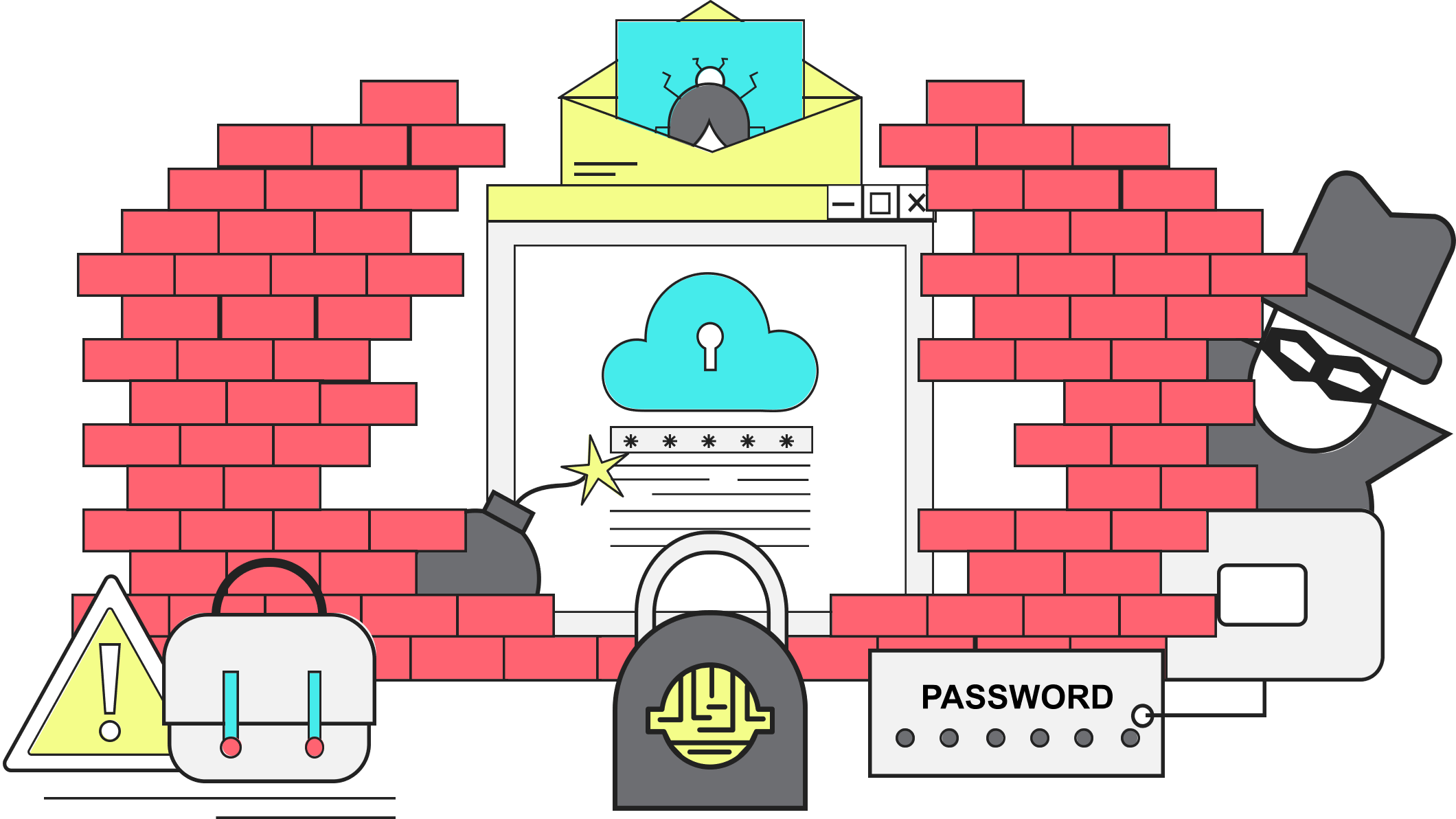 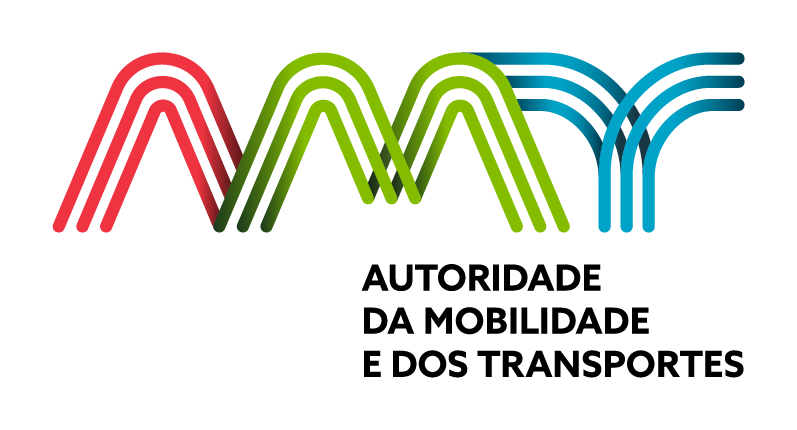 Enquadramento Jurídico da Cibersegurança
por Unidade Orgânica
Regulamentação interna relativa à cibersegurança
Decreto-Lei n.º 65/2021, de 30 de julho
Análise de risco, plano de segurança e relatório anual
Lei n.º 46/2018, de 13 de agosto
Regulamenta a aplicação da Lei n.º 46/2018
Diretiva (UE) 2016/1148, de 6 de julho
Estabelece o regime jurídico do ciberespaço através da transposição da Diretiva (UE) 2016/1148
Relativa a medidas destinadas a garantir um elevado nível comum de segurança das redes e da informação em toda a União
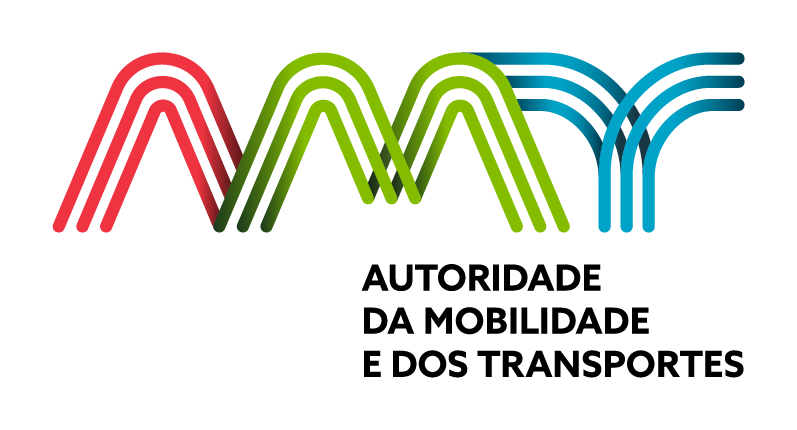 Análise de Risco 2023
Análise de Risco
A
Identificação de riscos potenciais
Impactos dos riscos identificados
Probabilidade de ocorrência
Formas de mitigação
Inventariação dos ativos de rede
B
Switch
Router
Firewall
Access Points
Desktop
Laptop
Telefones VoIP
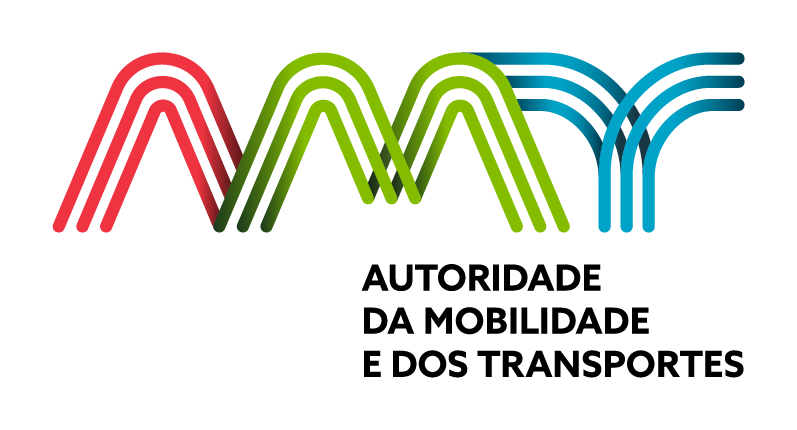 Plano de Segurança 2023
Identificação do Responsável e Ponto de Contacto Permanente
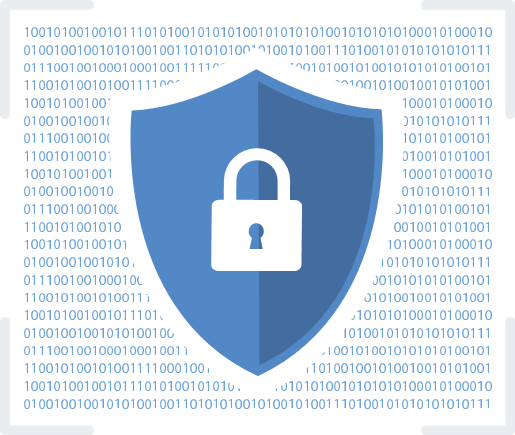 A
Responsável de cibersegurança: Paulo Jara
Ponto de contacto permanente: Pedro Laranjeira
B
Política de Cibersegurança
Estabelece os processos, diretrizes e práticas a adotar para proteger a integridade e confidencialidade dos dados e a disponibilidade dos sistemas de informação da AMT
Regulamento da Política de Cibersegurança
Articulação com o Centro Nacional de Cibersegurança (CNCS)
C
D
Contém as indicações que devem ser tidas em conta e observadas por todos os utilizadores da infraestrutura tecnológica da AMT, com vista à manutenção do bom funcionamento da mesma, bem como diversas orientações relativas à utilização da mailbox, cloud, criação de passwords, VPN, nomenclatura de ficheiros, etc
Processos e formulários no caso de um ataque cibernético à AMT
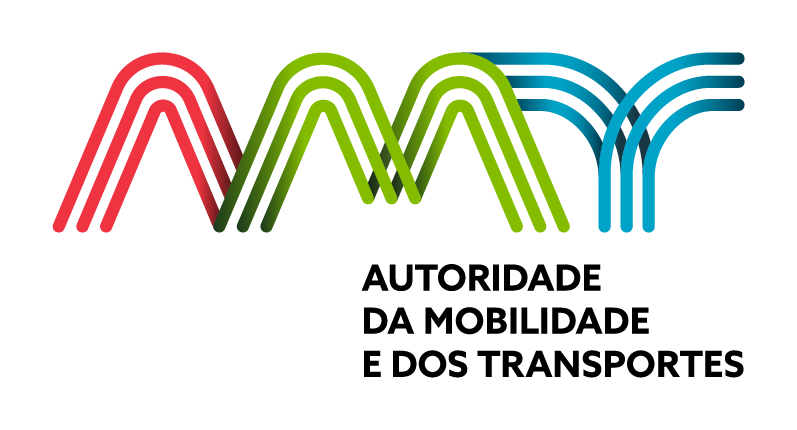 Relatório Anual 2022
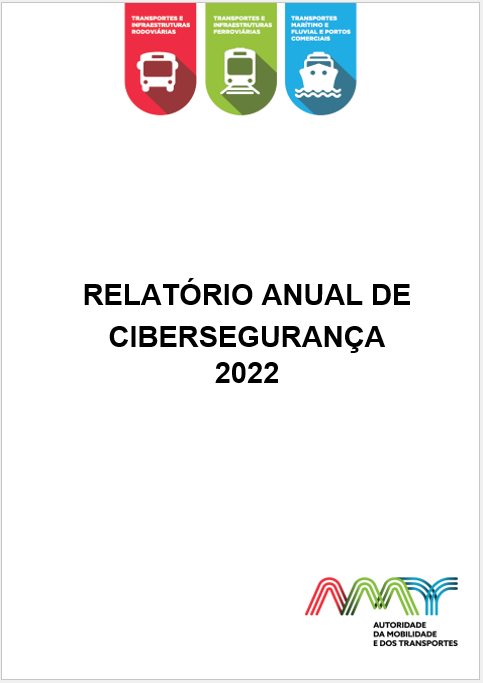 Atividades no Exercício
Análise e Estatística de Eventos
Recomendações
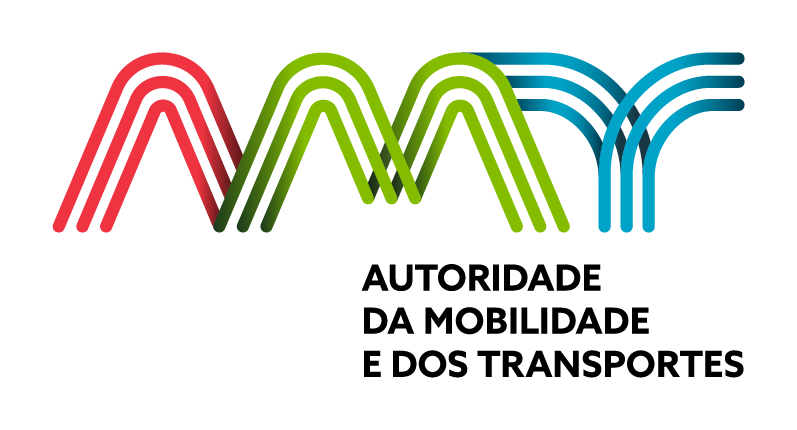 Conceitos Básicos - Malware
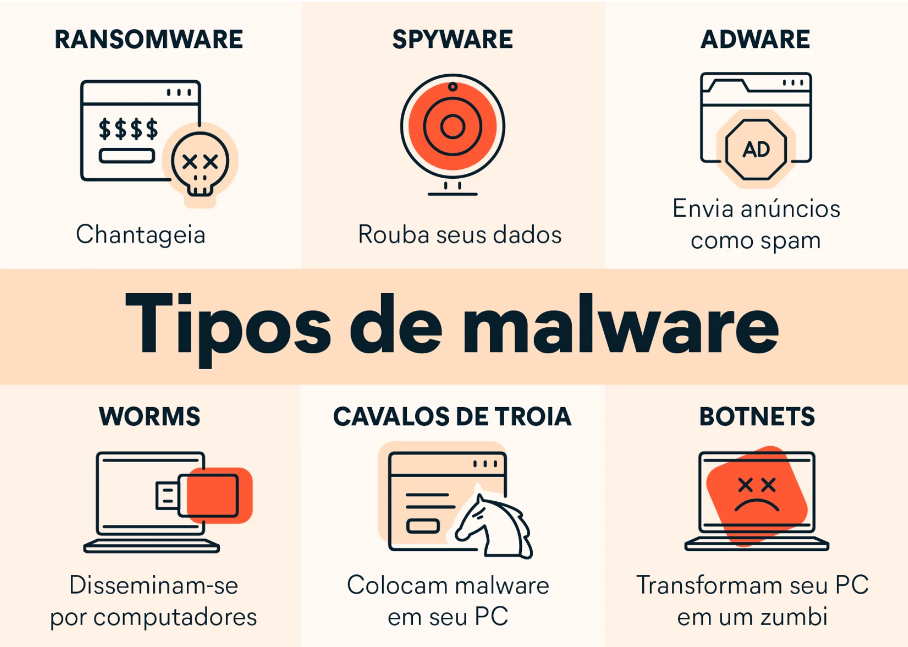 Envio de anúncios (spam)
Rouba os seus dados
Chantageia
Malware - Software projetado para danificar ou obter acesso.
Introduzem malware no seu computador
Tomam controlo do seu computador
Vírus disseminados por computador
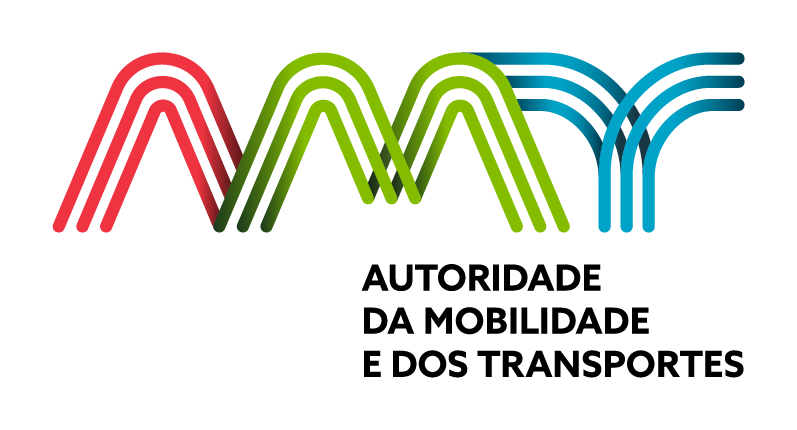 Conceitos Básicos – Ciberataques
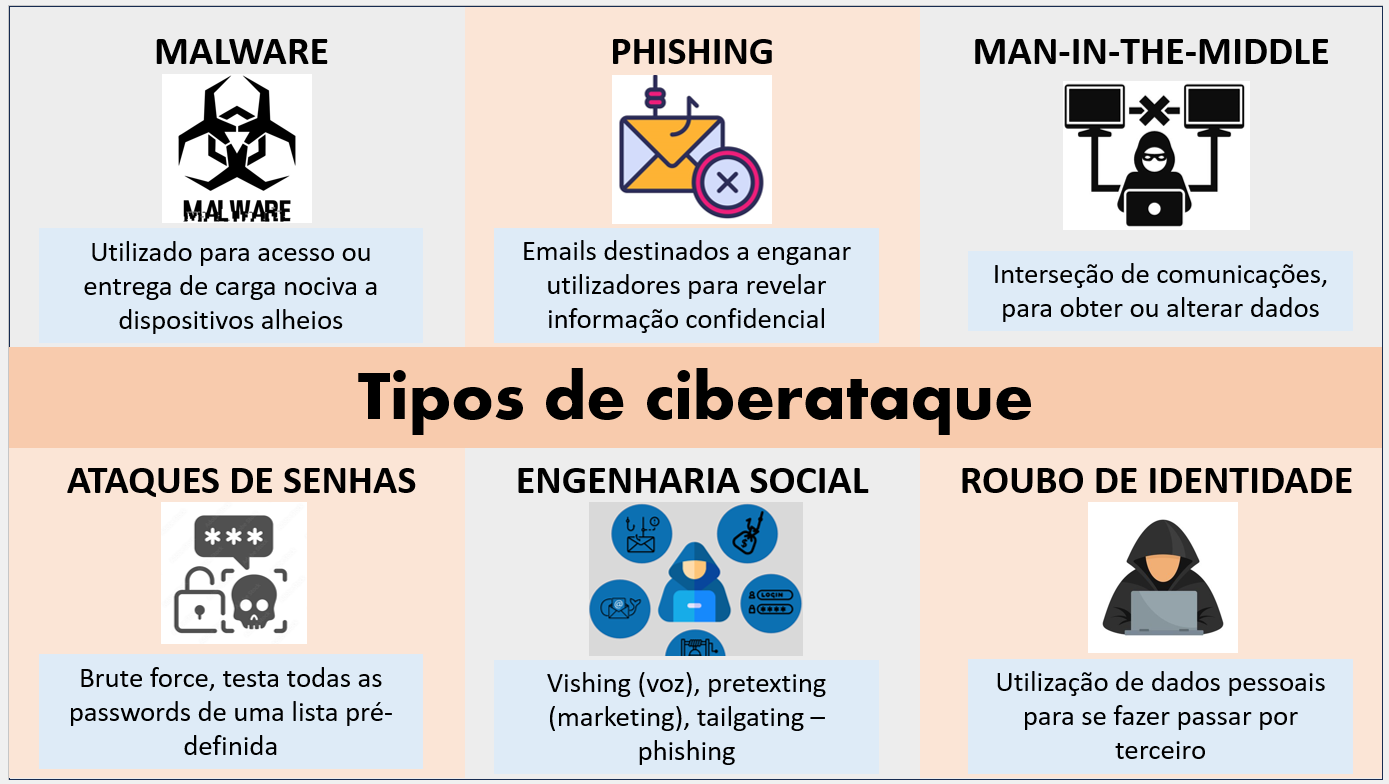 Ciberataques - Desenhados para explorar vulnerabilidades em sistemas, redes ou de utilizadores.
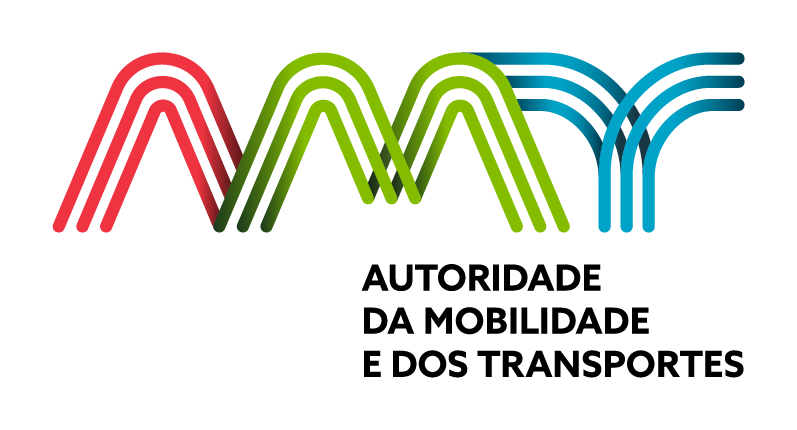 Conceitos Básicos – Ciberataques
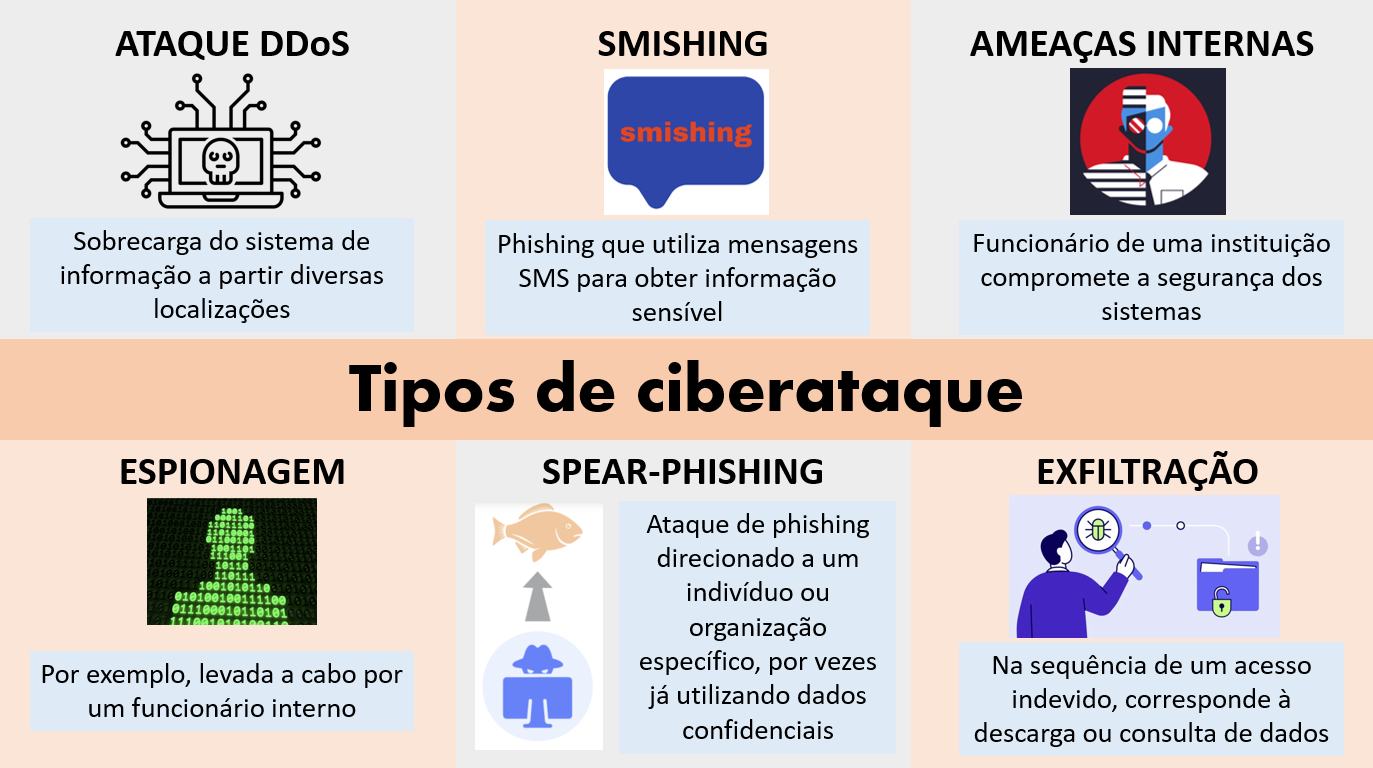 Ciberataques - Desenhados para explorar vulnerabilidades em sistemas, redes ou de utilizadores.
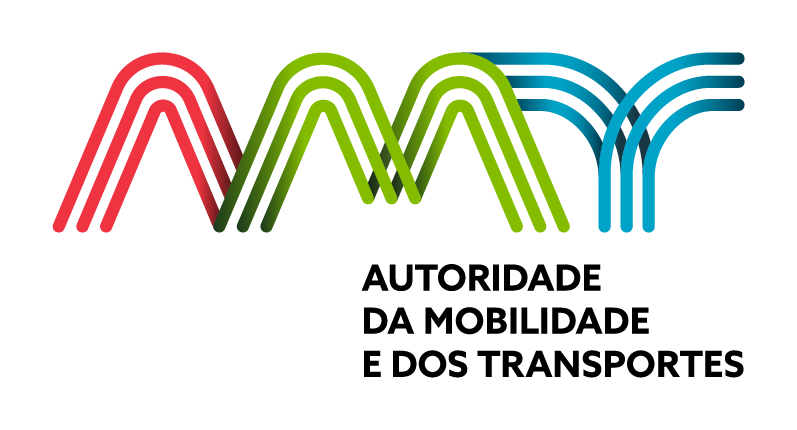 Phishing – Como identificar
Solicitação de Informação Pessoal
Empresas legítimas normalmente não pedem informações pessoais por email, como senhas ou número de cartão de crédito
Links Suspeitos
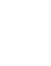 Gramática e Ortografia
Passe o rato sobre os links (sem clicar) para confirmar o endereço para o qual redireciona. Se parecer suspeito não clique
Um dos sinais característicos do phishing é a existência de erros nos emails
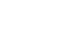 Verificação do Remetente
Urgência ou Ameaça
Muitos emails de phishing  usam endereços que parecem semelhantes aos de empresas conhecidas, com pequenas alterações ou erros ortográficos
Os emails de phishing transmitem um sentido de urgência para induzir a que se aja rápida e impulsivamente
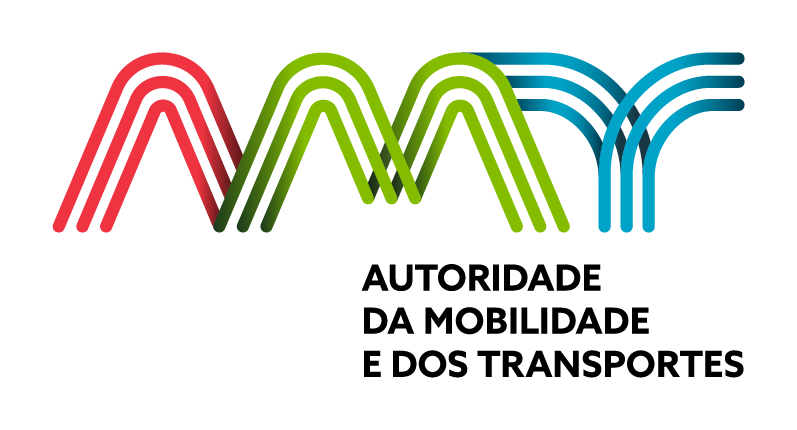 Phishing – Como identificar (Parte 2)
por Unidade Orgânica
Informações Genéricas
Design Geral do E-mail
E-mails de phishing por vezes têm design mal feito, com logotipos distorcidos ou layout desalinhado
Mensagens que usam cumprimentos genéricos (como "Prezado Cliente") podem indicar um e-mail é suspeito
Anexos Inesperados
Verificação Independente
E-mails de phishing podem conter anexos suspeitos. Evite abrir anexos de e-mails de remetentes desconhecidos ou suspeitos
Se receber um e-mail suspeito de uma empresa, entre em contato diretamente por meios alternativos, dessa forma verificando a autenticidade do contacto
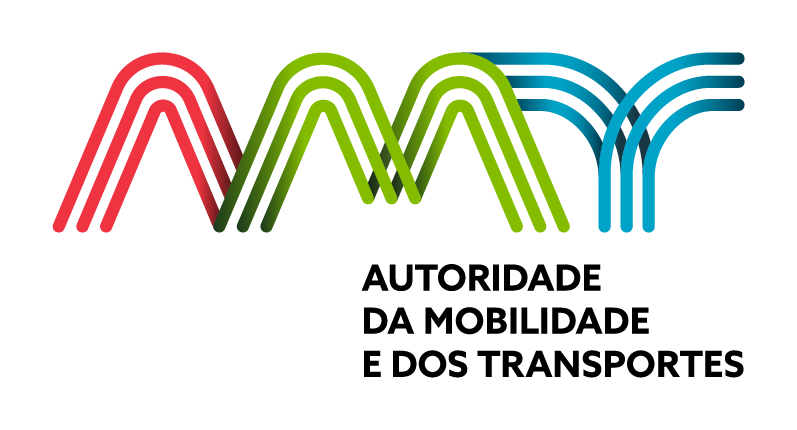 Navegação Segura na Web
Por forma a reconhecer sites seguros e evitar o phishing
Certificado SSL
A
Verifique a presença de um certificado SSL ao visualizar a barra de endereços. Isso é indicado por um cadeado e/ou a palavra "Seguro" ou "Conexão Segura".
URLs Seguros (https://)
B
Prefira sites que usem "HTTPS" em vez de "HTTP". O "S" significa seguro e indica que a comunicação entre o navegador e o site é criptografada. Muitos browsers alertam atualmente para sites não seguros
Sites de Phishing
C
Os sites de phishing usualmente têm URL, design ou layout suspeitos ou desalinhados, com erros ortográficos ou gramaticais e não têm certificado SSL ou o certificado é inválido. Estes sites solicitam informações pessoais aos utilizadores, têm informações excessivamente atraentes e não contêm contactos dos proprietários do website
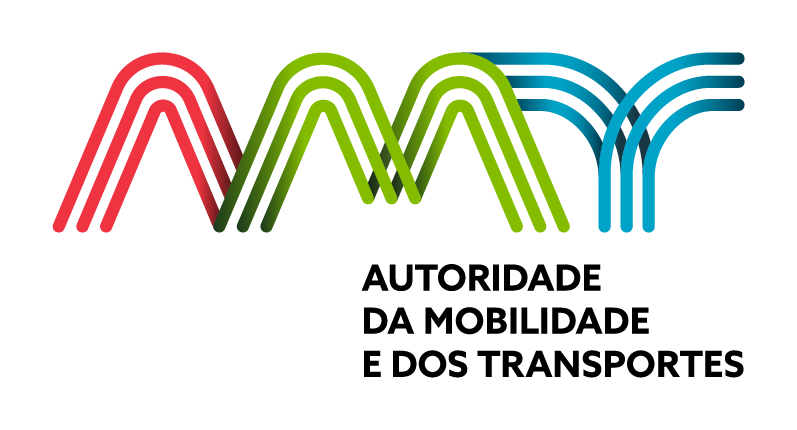 Atualizações e Segurança de Software
Patches - Mantenha-se atualizado
A implementação de patches de segurança e atualizações são necessárias para garantir que as vulnerabiliades em aplicações e sistemas operativos são corrigidas. 
Os sistemas de informação da AMT são informados pelo CNCS e pelos parceiros contratados acerca de potenciais ameaças podendo dessa forma antecipar quaisquer eventos no ciberespaço.
Atualizações de Software
Vulnerabilidades Conhecidas
Patches de Segurança
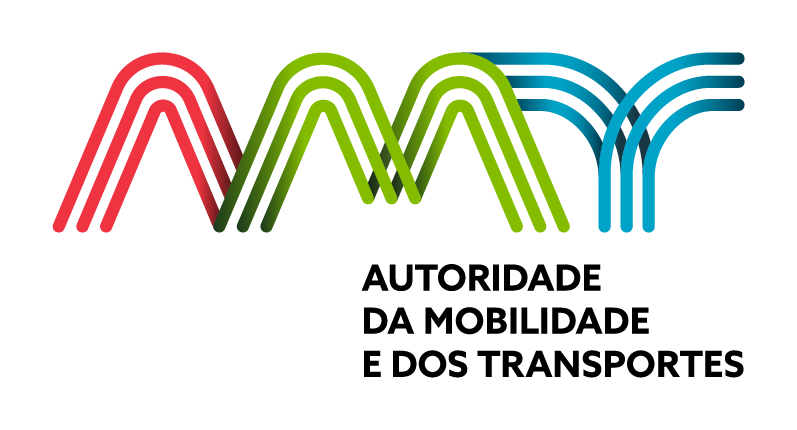 Redes Sociais e Privacidade Online
Prevenir o Oversharing e proteger a Privacidade
Configurações de Privacidade
Oversharing
Controlo da informação divulgada no perfil
Controlo de pedidos de ligação
Perfis Públicos
Evitar exposição pública indesejada
Controlo de links e anexos (phishing)
Controlo de quem consulta publicações
Mitigar riscos de roubo de identidade
Evitar a partilha exagerada de informações, muitas vezes pessoais
Controlo da atividade da conta
Estar Atento!
Controlo de quem pode consultar informações de perfil e outros
Impedir engenharia social
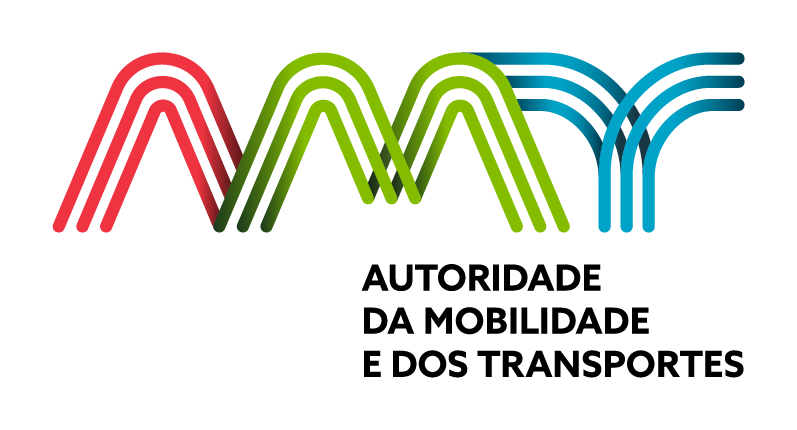 Segurança Fora do Escritório
Fechar Sessões de Utilizador
VPN 
(Rede Privada Virtual)
Conexões Seguras e Backups
02
04
06
01
03
05
07
Encerrar Sessões em Aplicações Web
Não Abandonar o Equipamento
Bloqueio do Computador
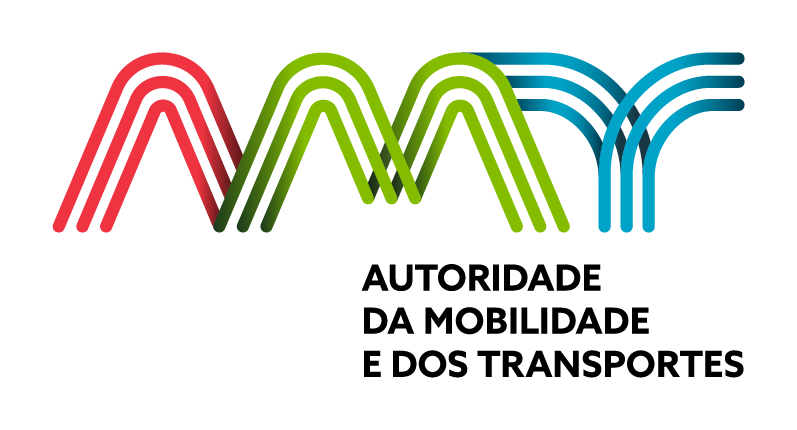 Proteção da Conta
por Unidade Or
SENHAS
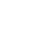 Senhas Fortes
Autenticação de Dois Fatores (2FA)
Gestores de Senhas
A autenticação de dois fatores adiciona uma camada extra de segurança exigindo não só uma senha, mas também uma segunda forma de verificação
Ferramentas que armazenam e criptografam todas as senhas num local seguro. Permitem a utilização de senhas complexas e únicas para cada conta ou aplicação
Combinação de letras maiúsculas e minúsculas, números, e caracteres especiais e/ou diacríticos
Uma senha forte é longa, única para cada conta e não contém informações pessoais óbvias
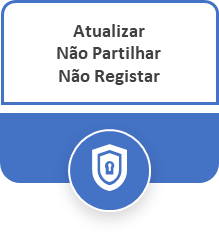 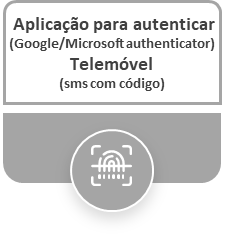 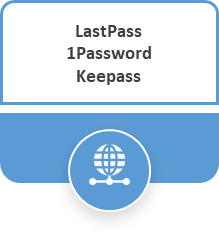 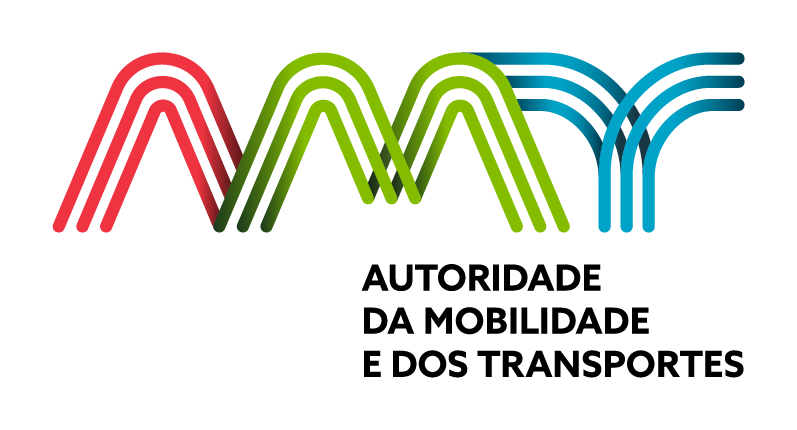 Backup de Dados
Tipos de Backup - AMT
Backup Local - Onedrive
Backups da Infraestrutura
A
C
Automático
Praticamente instantâneo
Seguro
Até 1 TB
Migração
Utilização de dados online
Geridos pelo TI da AMT
Até 3 semanas de idade
Shadow copies
Disaster Recovery
Comunicações redundantes
Backup em Nuvem e Plataforma Colaborativa - Sharepoint
B
Redundâncias
Segurança
Granularidade
Incluído no Microsoft 365
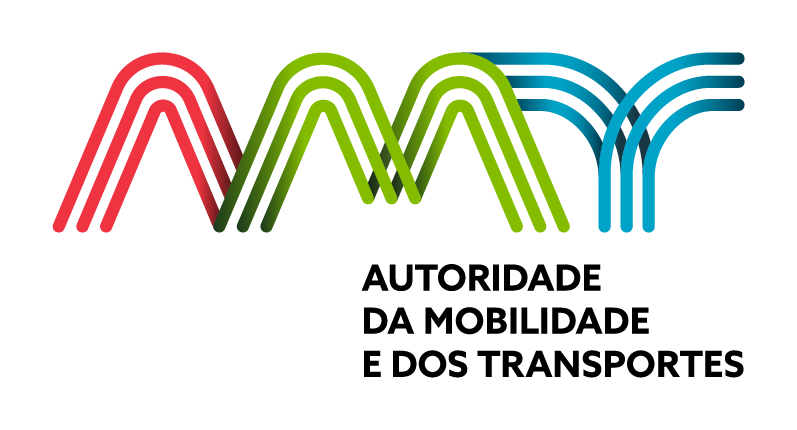 Cultura de Segurança
Liderança de Segurança
Políticas de Segurança
Segurança
Divulgação
Formação
Responsabilidade Partilhada
Testes
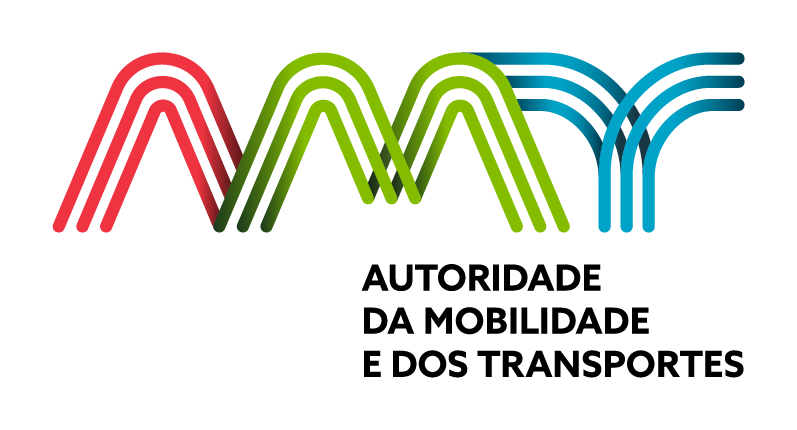 Cultura de Segurança
Recursos e Suporte Técnico
Helpdesk de TI
Suporte Técnico
Recursos de Segurança
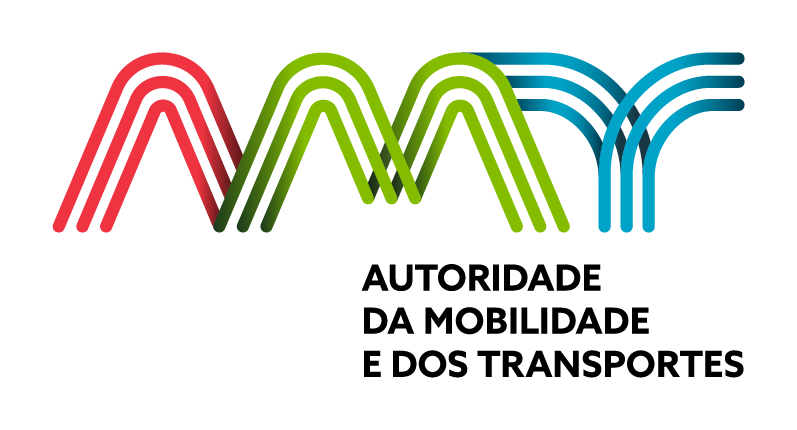 Q&A
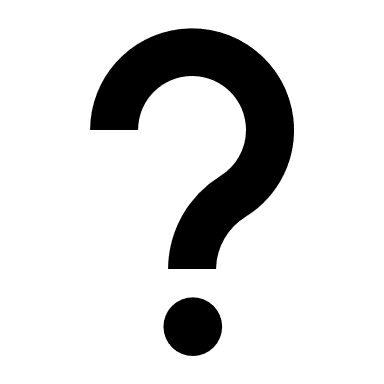 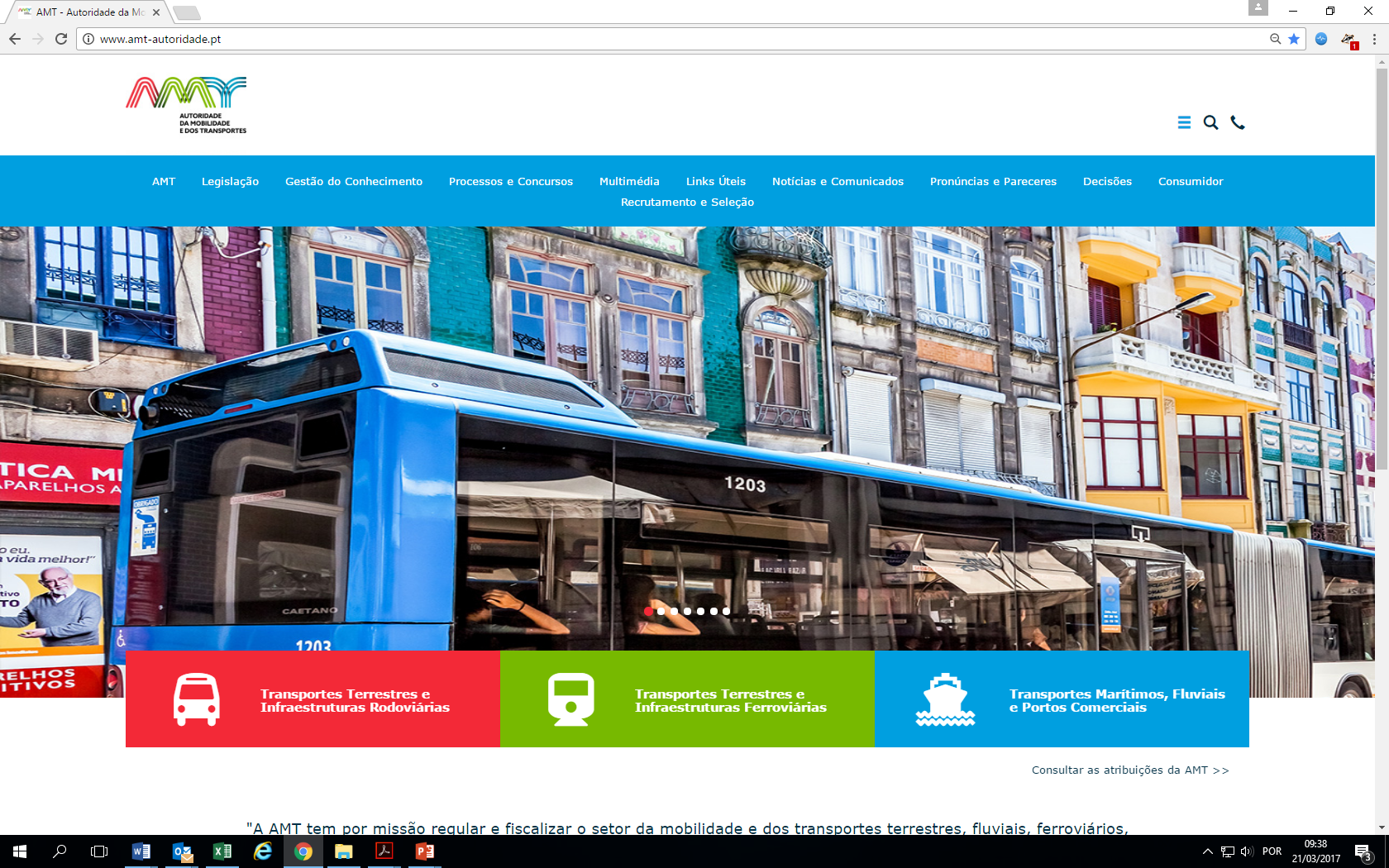 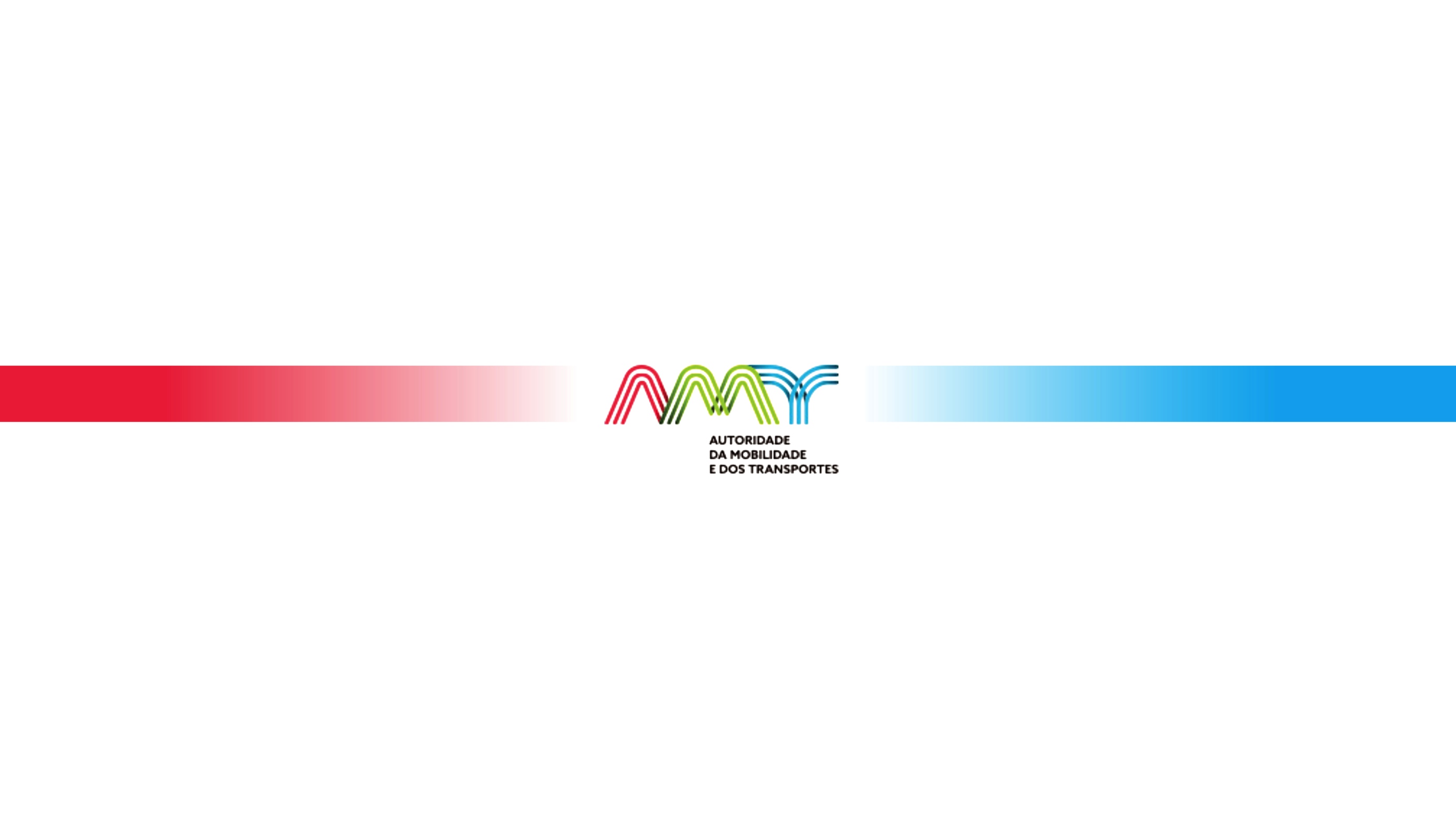 http://www.amt-autoridade.pt/
22